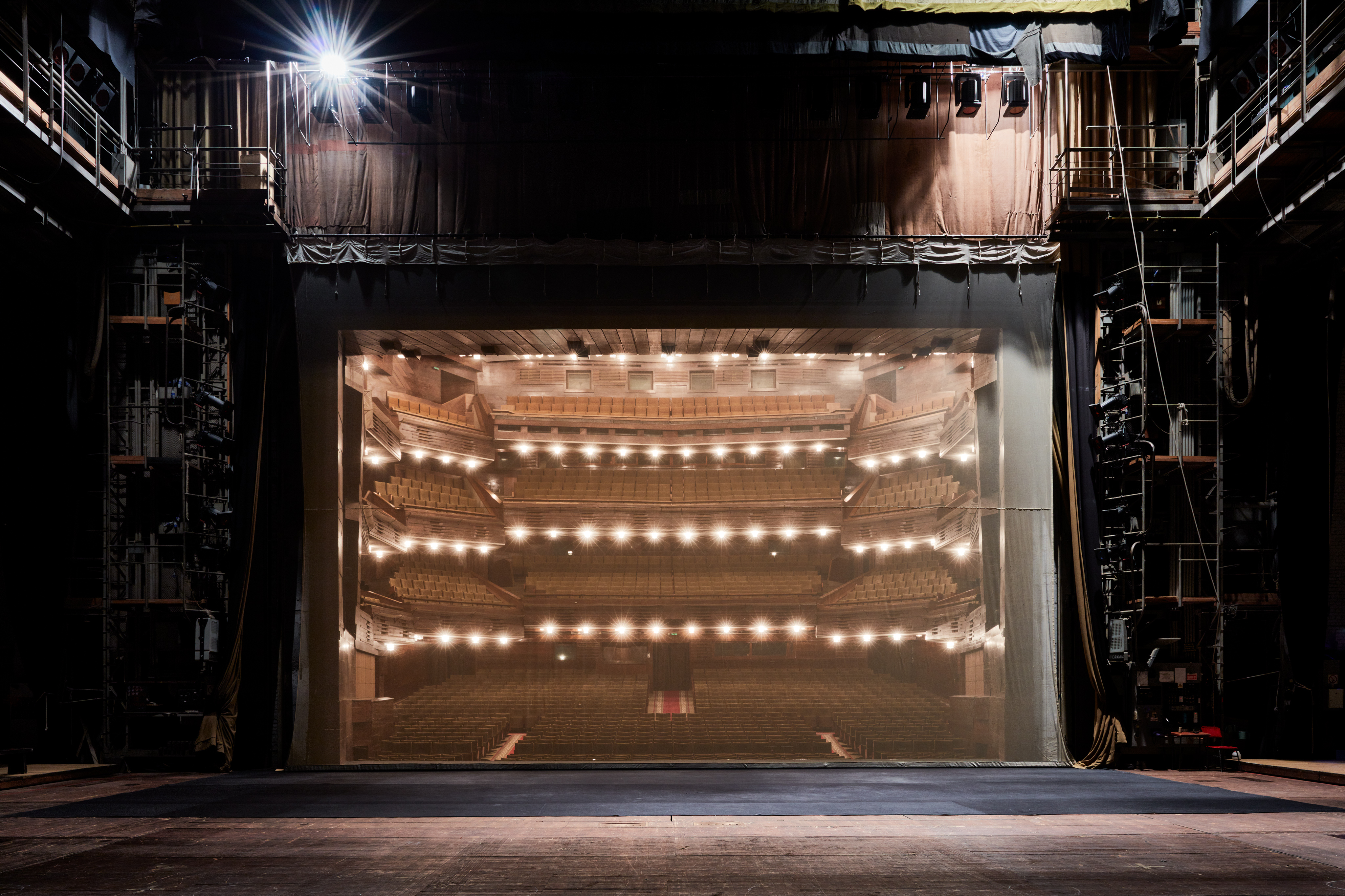 ТЕАТР
Онтология
Антропология
Десакрализация | Ресакрализация
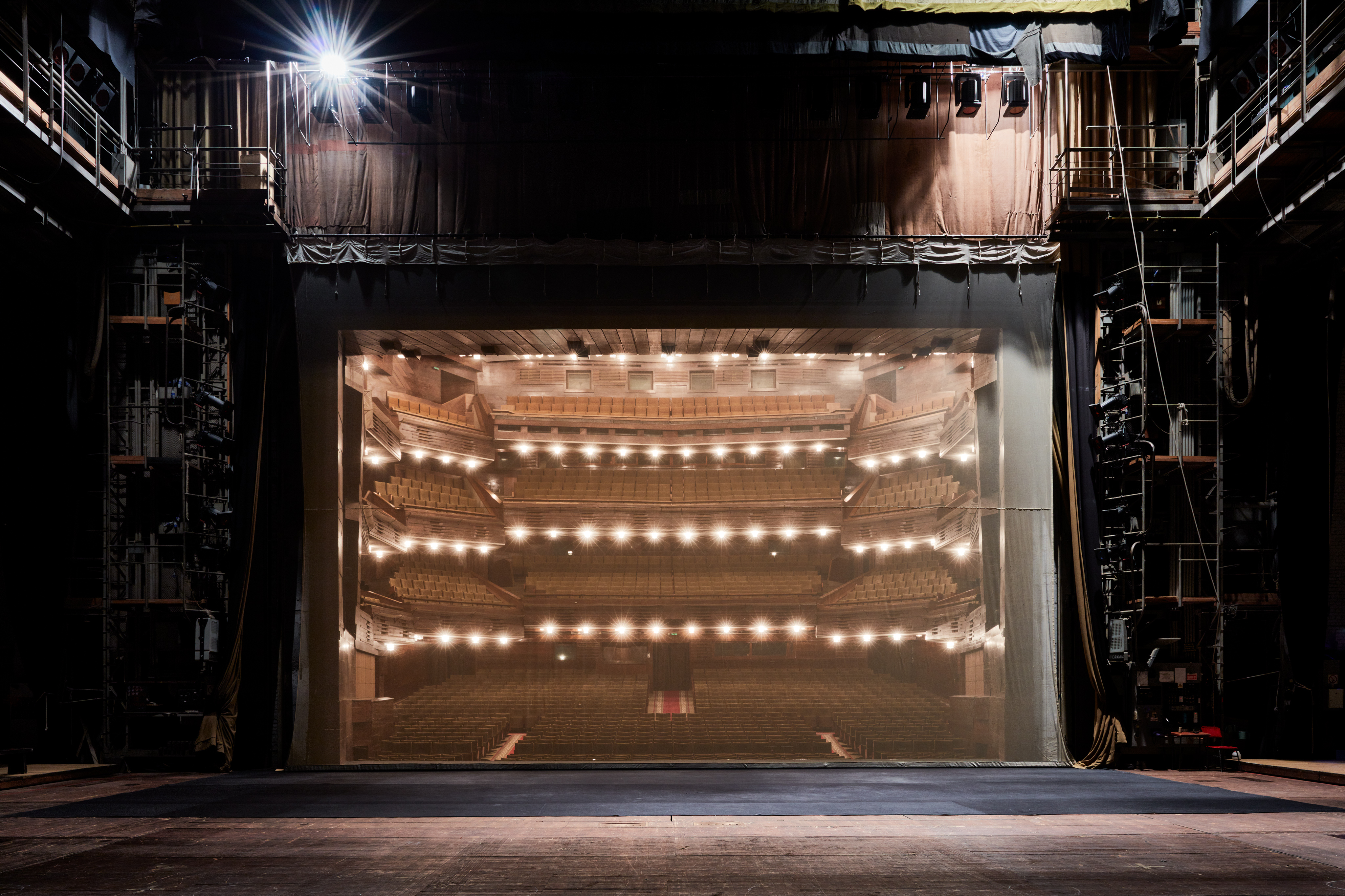 ТЕАТР
Онтология
часть I
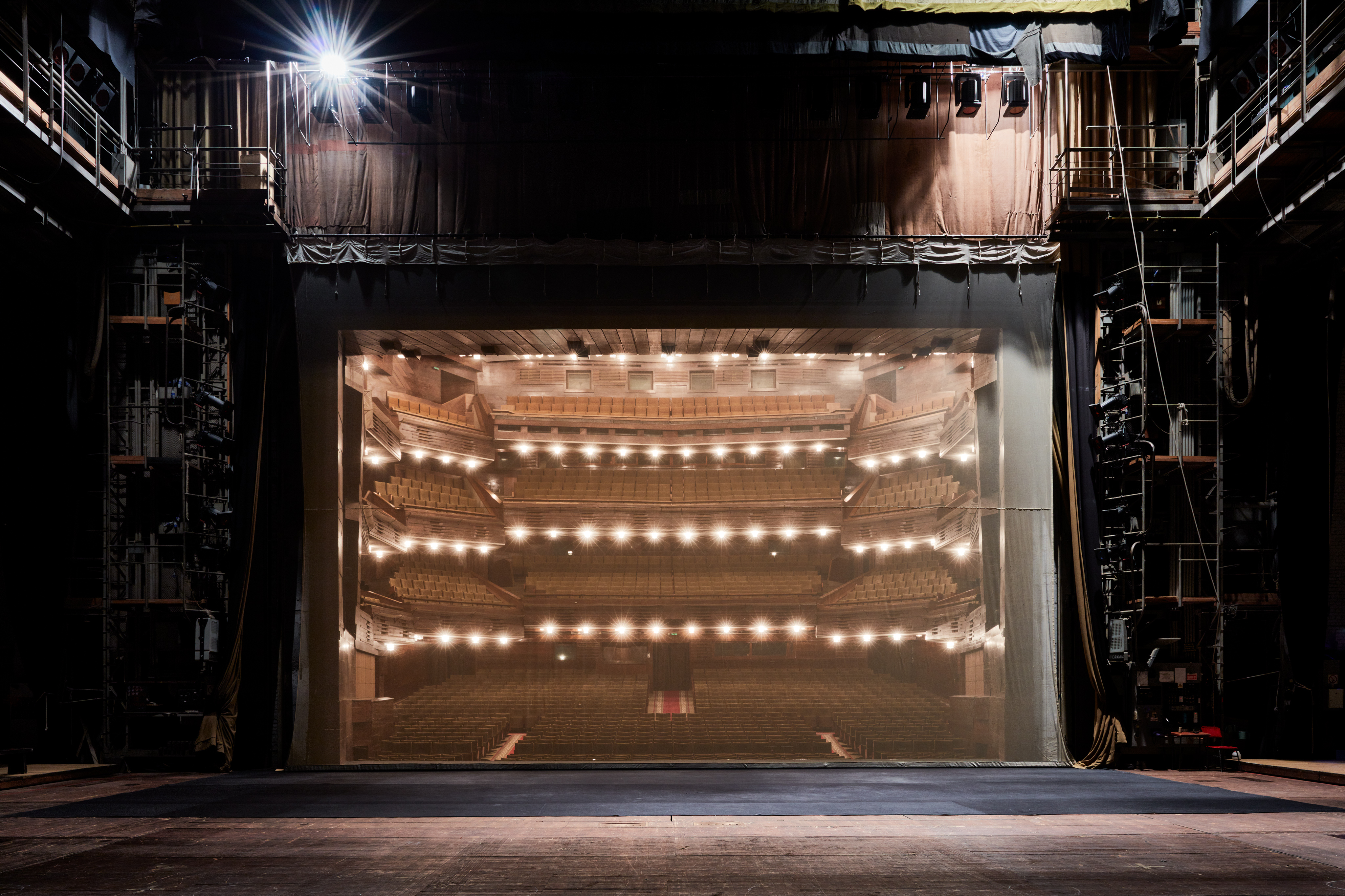 ТЕАТР
Лекция 3
Мимесис (μίμησις) 
Метафизика 
театрального 
действия.
Онтология
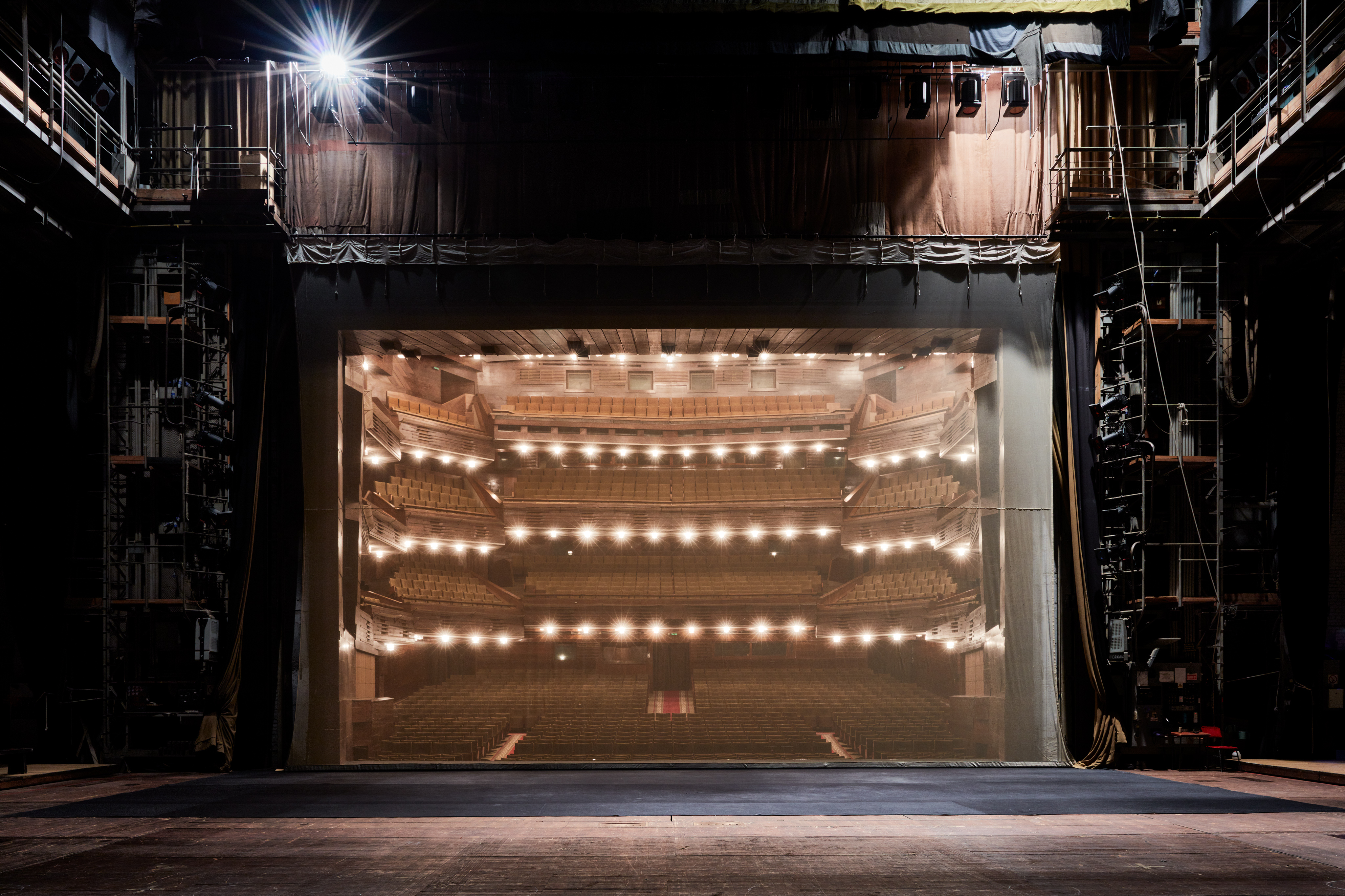 ТЕАТР
Трагедия есть подражание - 
мимесис (μίμησις)
Онтология
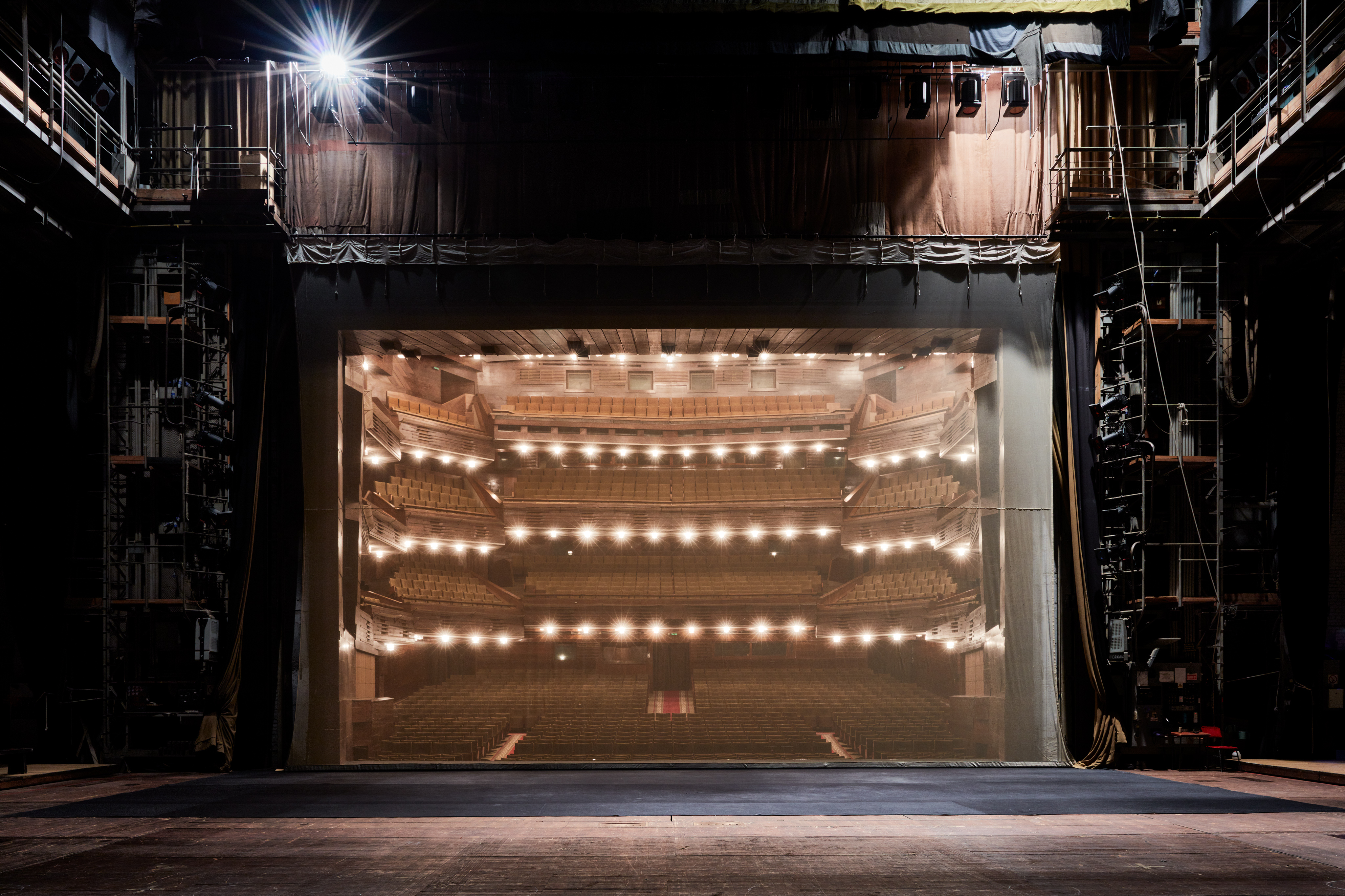 ТЕАТР
Трагедия есть подражание. 
Чему?
Онтология
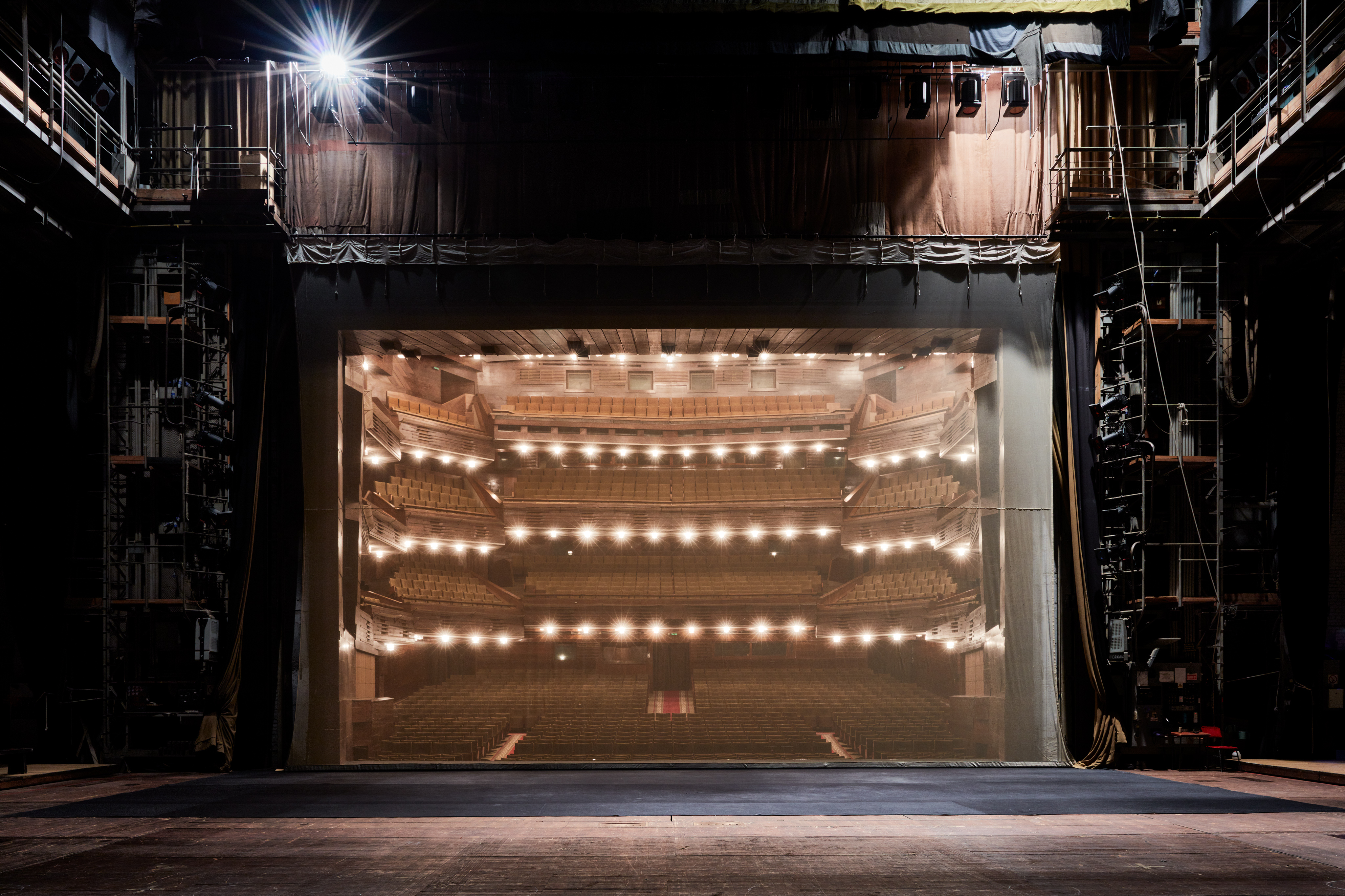 ТЕАТР
Трагедия есть подражание не 
не людям, но 
действию (πράξεων)
Онтология
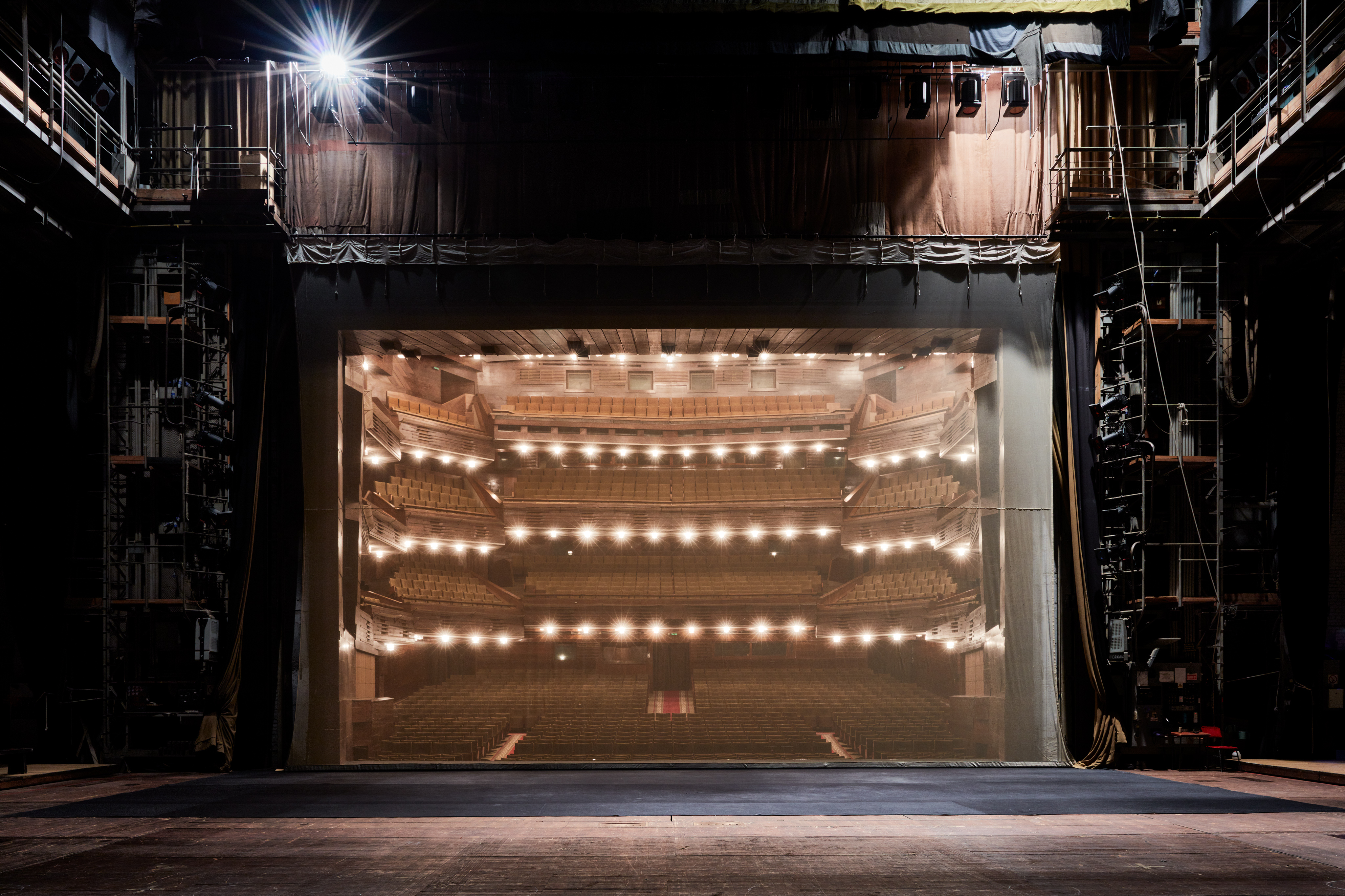 ТЕАТР
Иерархия слоев Трагедии
Мифос ὁ μῦθος
Этэ ἤθη, ἦθος
Дианоя διάνοια
Лексис λέξις
Мелос μελοποιία
Опс ὄψις
Онтология
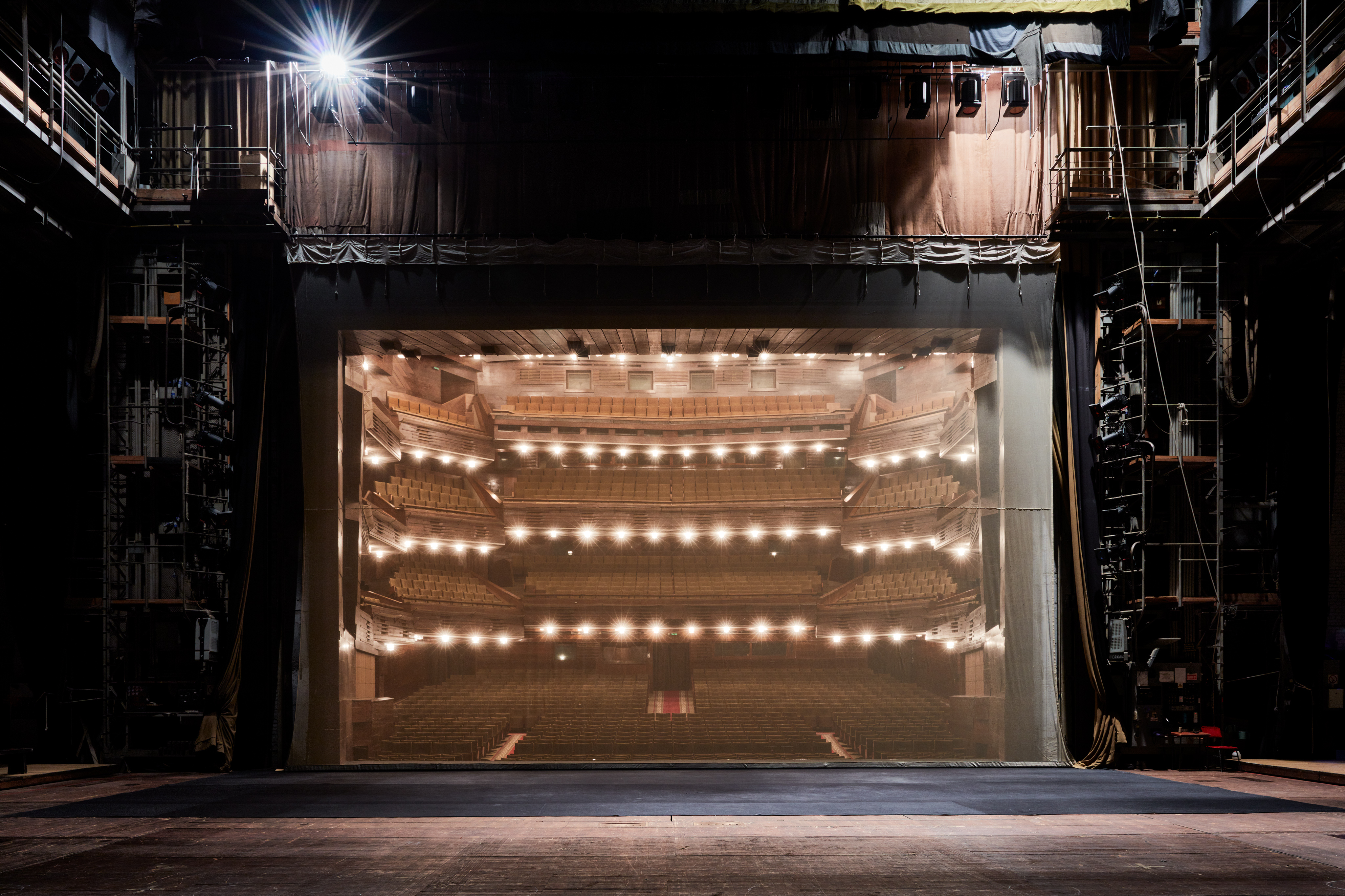 ТЕАТР
Начало и душа трагедии 
есть миф. 
ἀρχὴ μὲν οὖν καὶ οἷον ψυχὴ 
ὁ μῦθος τῆς τραγῳδίας
Онтология
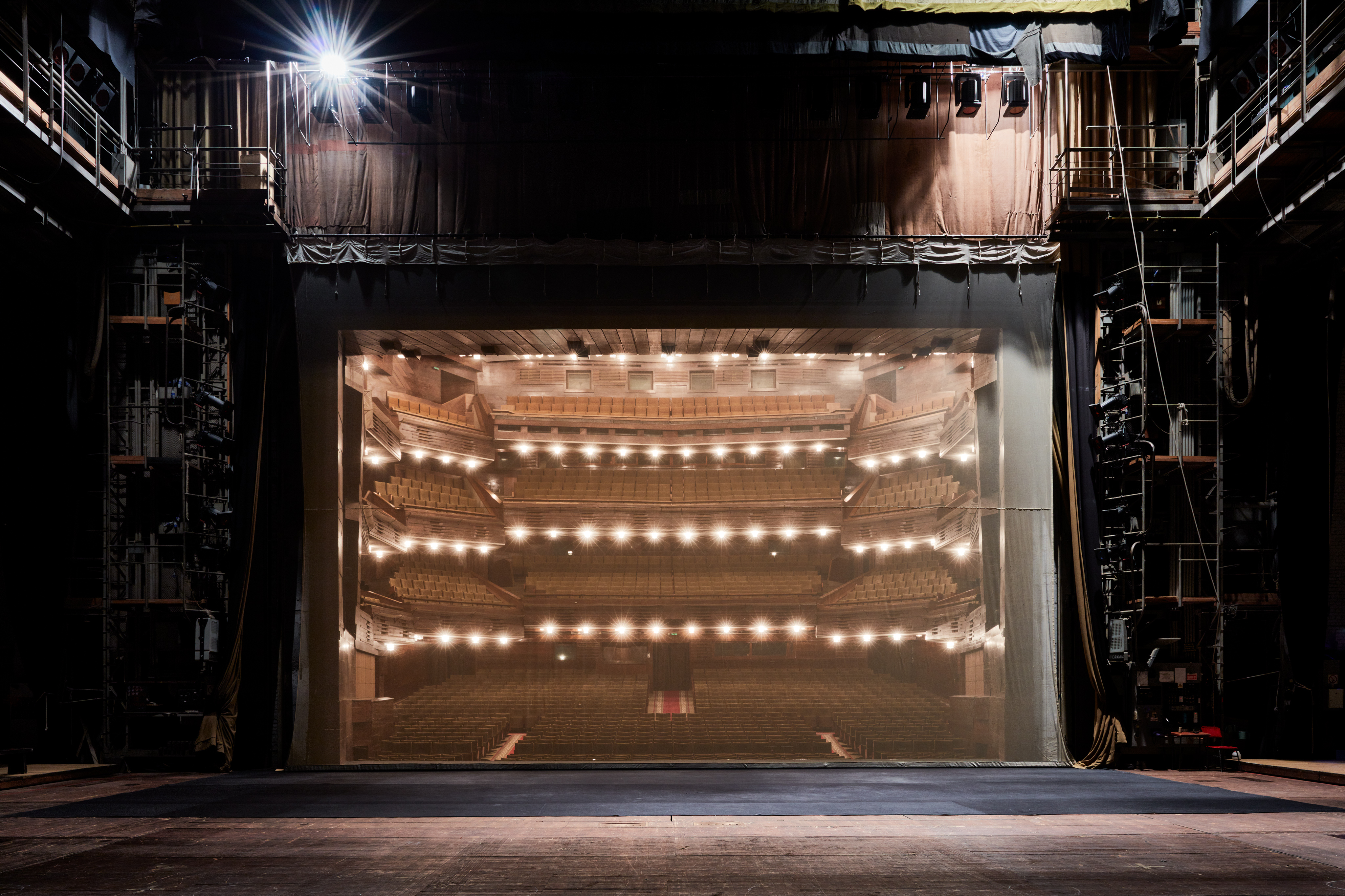 ТЕАТР
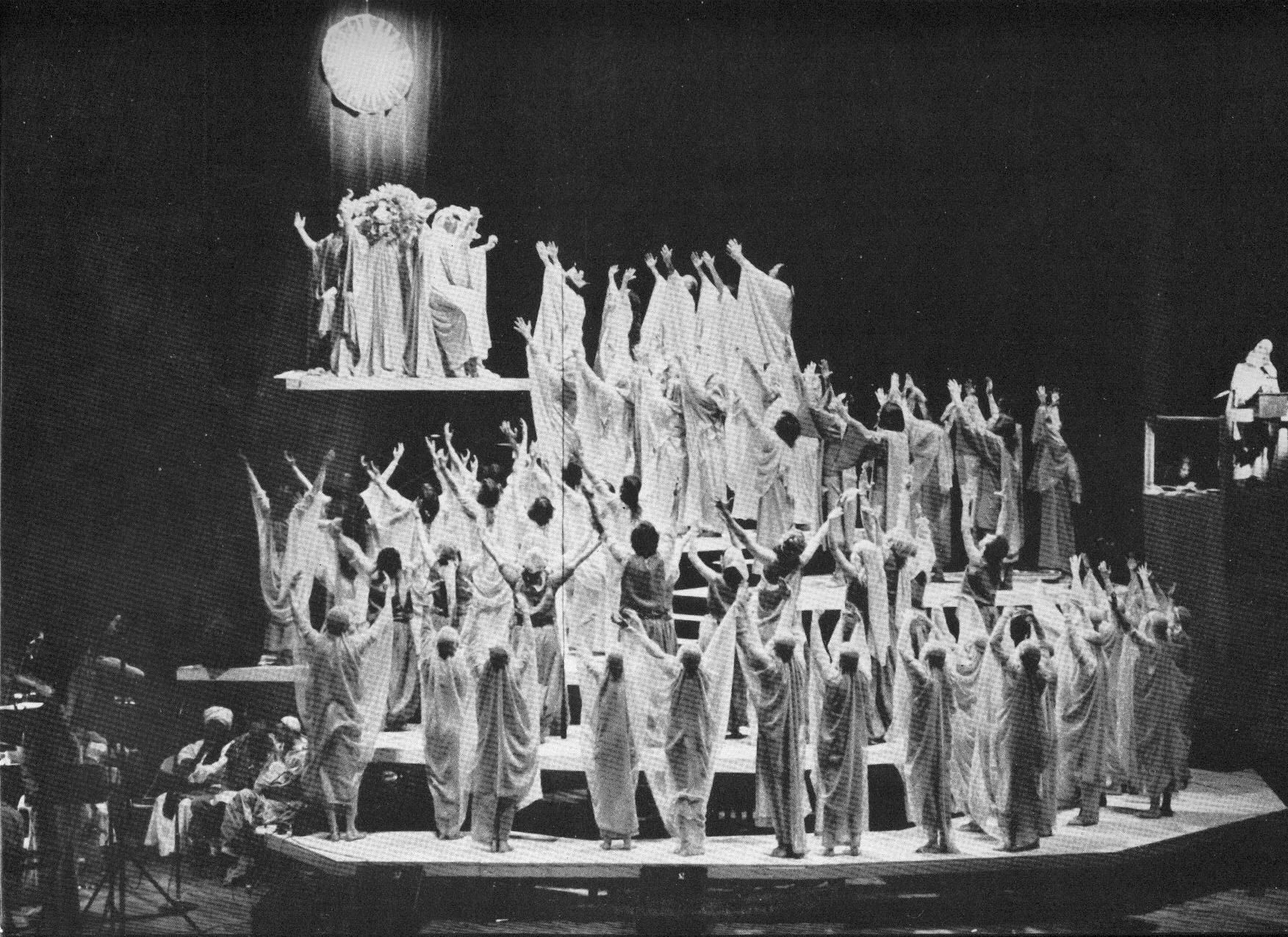 Онтология
миф
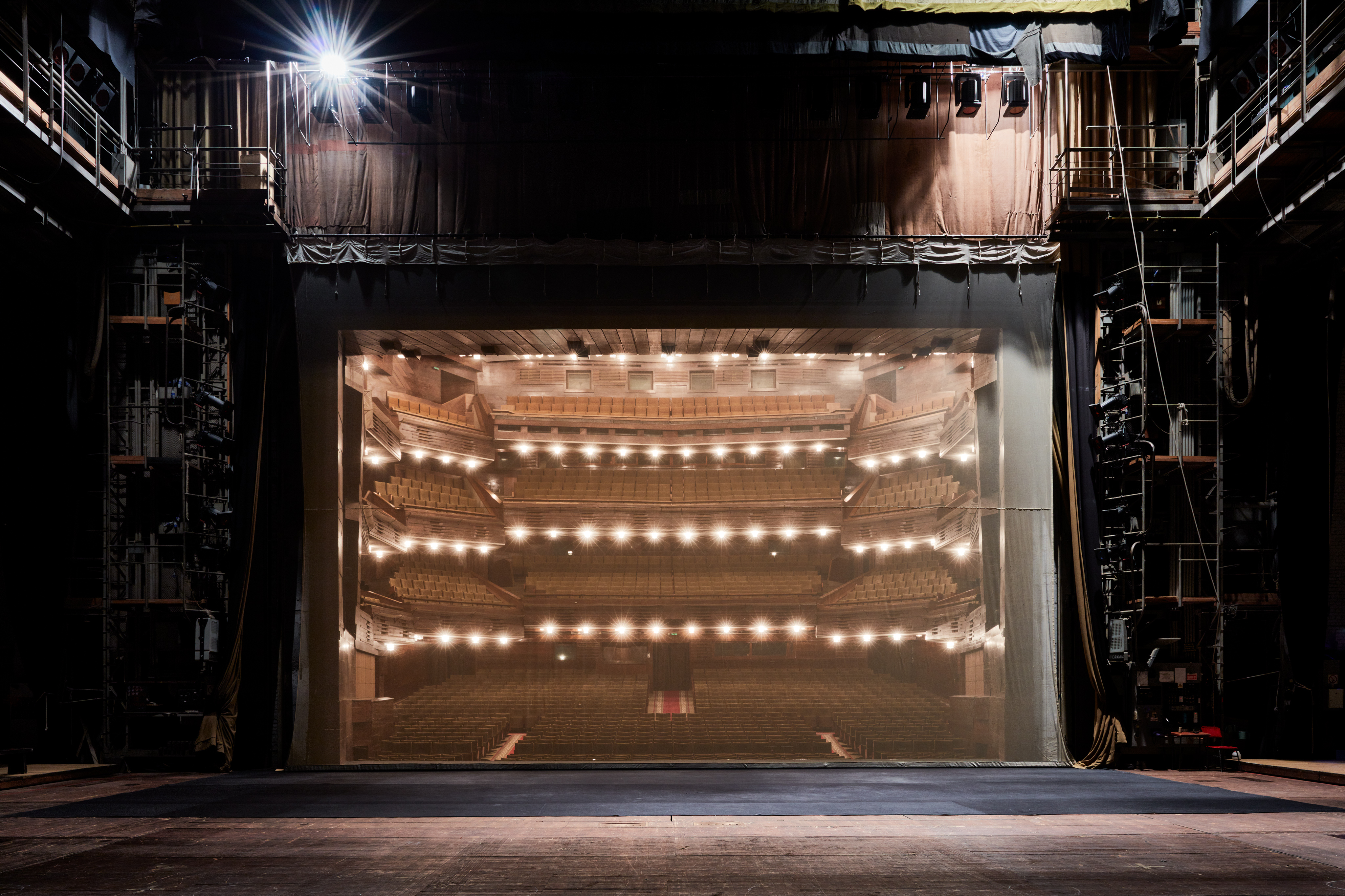 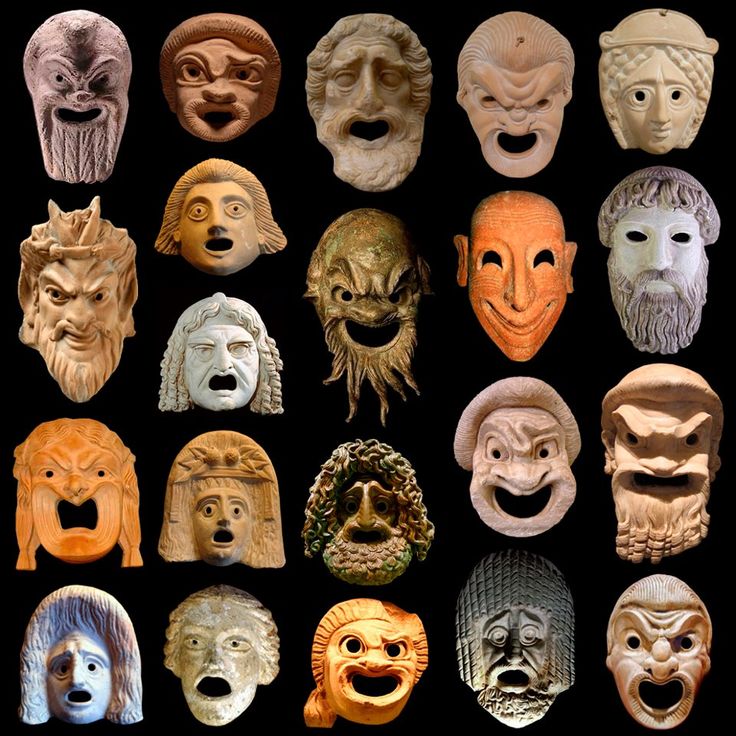 Онтология
Этосы
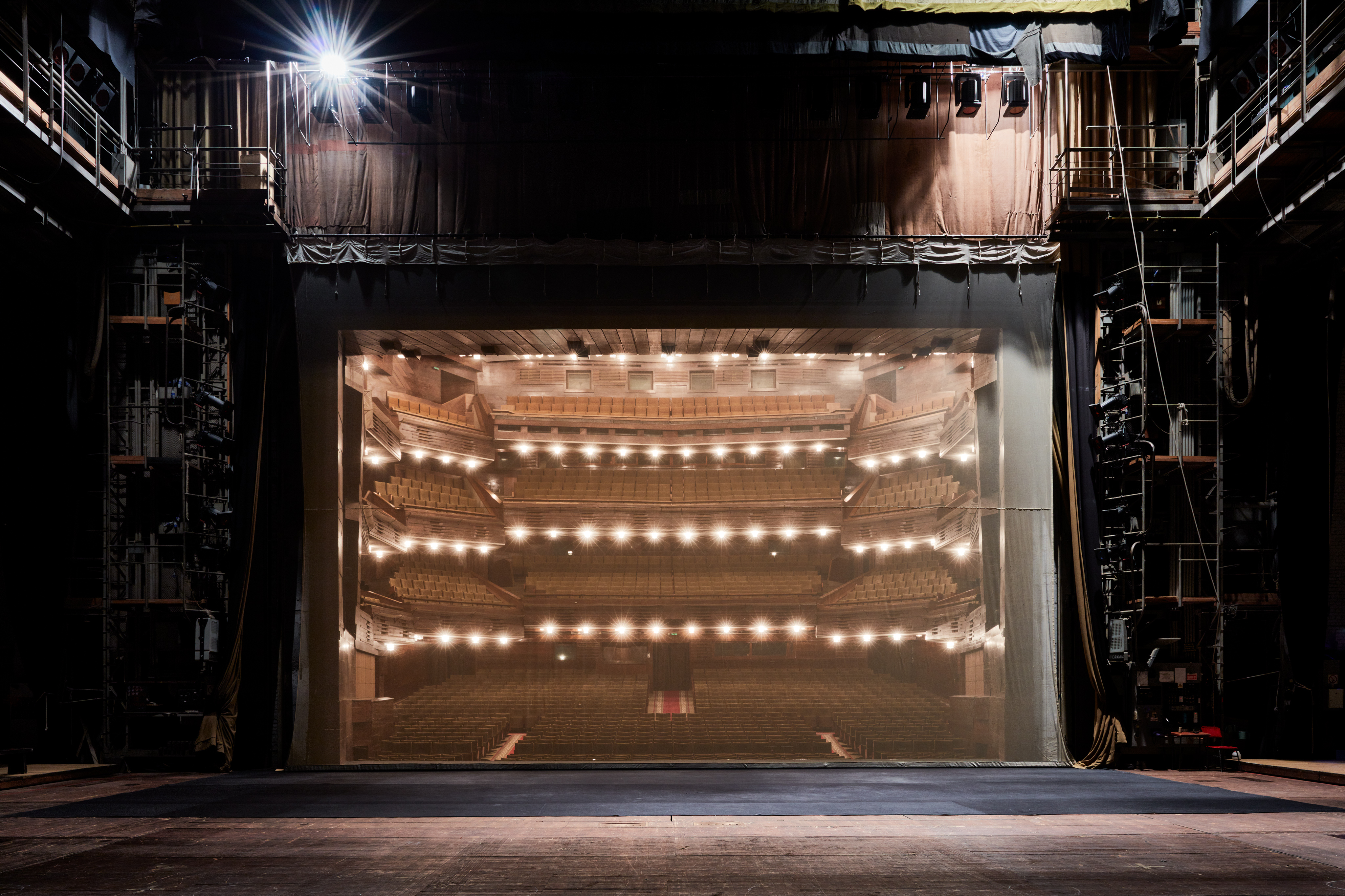 ТЕАТР
Праксис и драма.
Мимесис 
как дистанция
Онтология
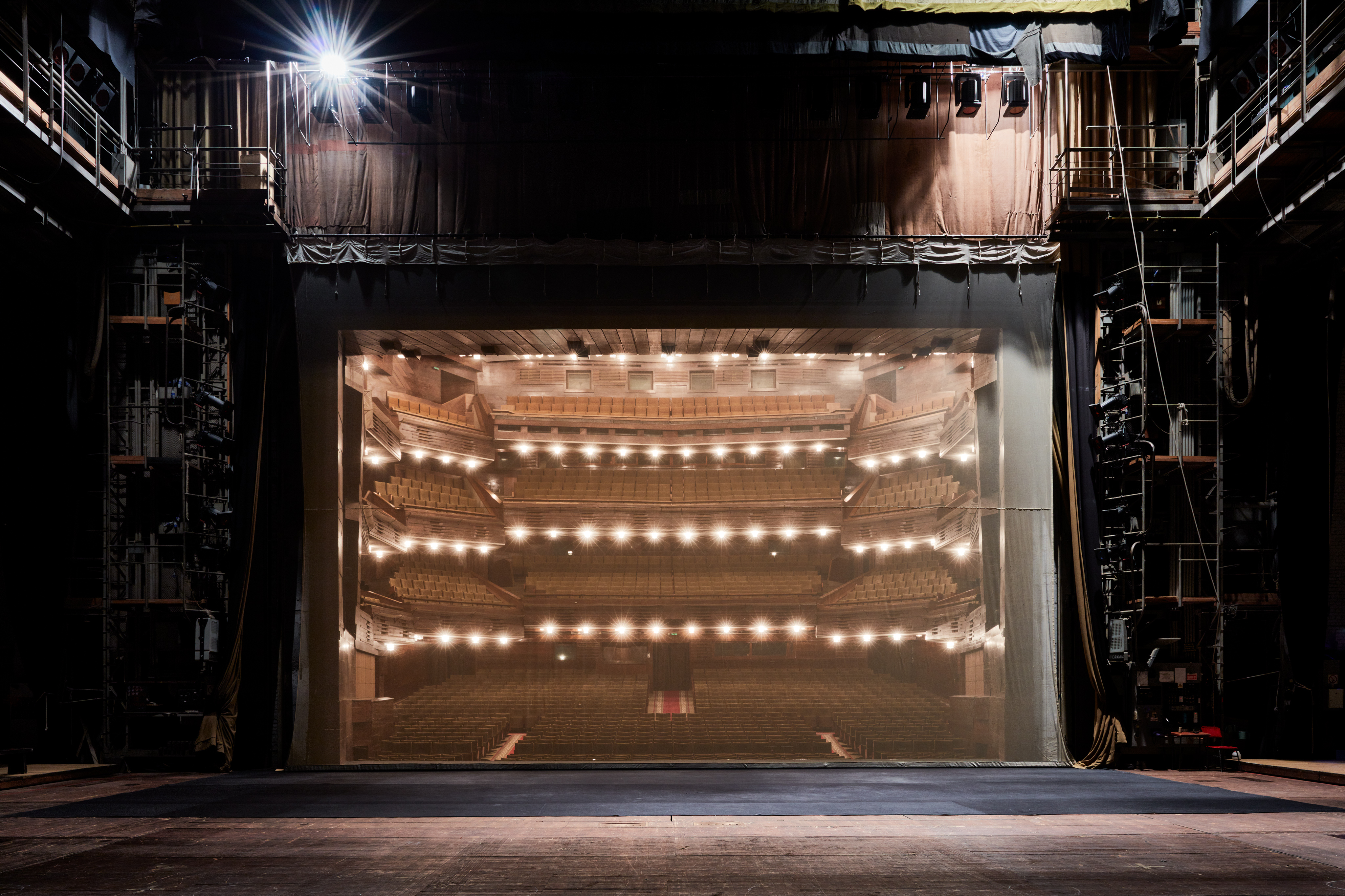 ТЕАТР
Три типа мимесиса:
Онтологический мимесис 
Догматический мимесис 
Этико-профетический мимесис
Онтология
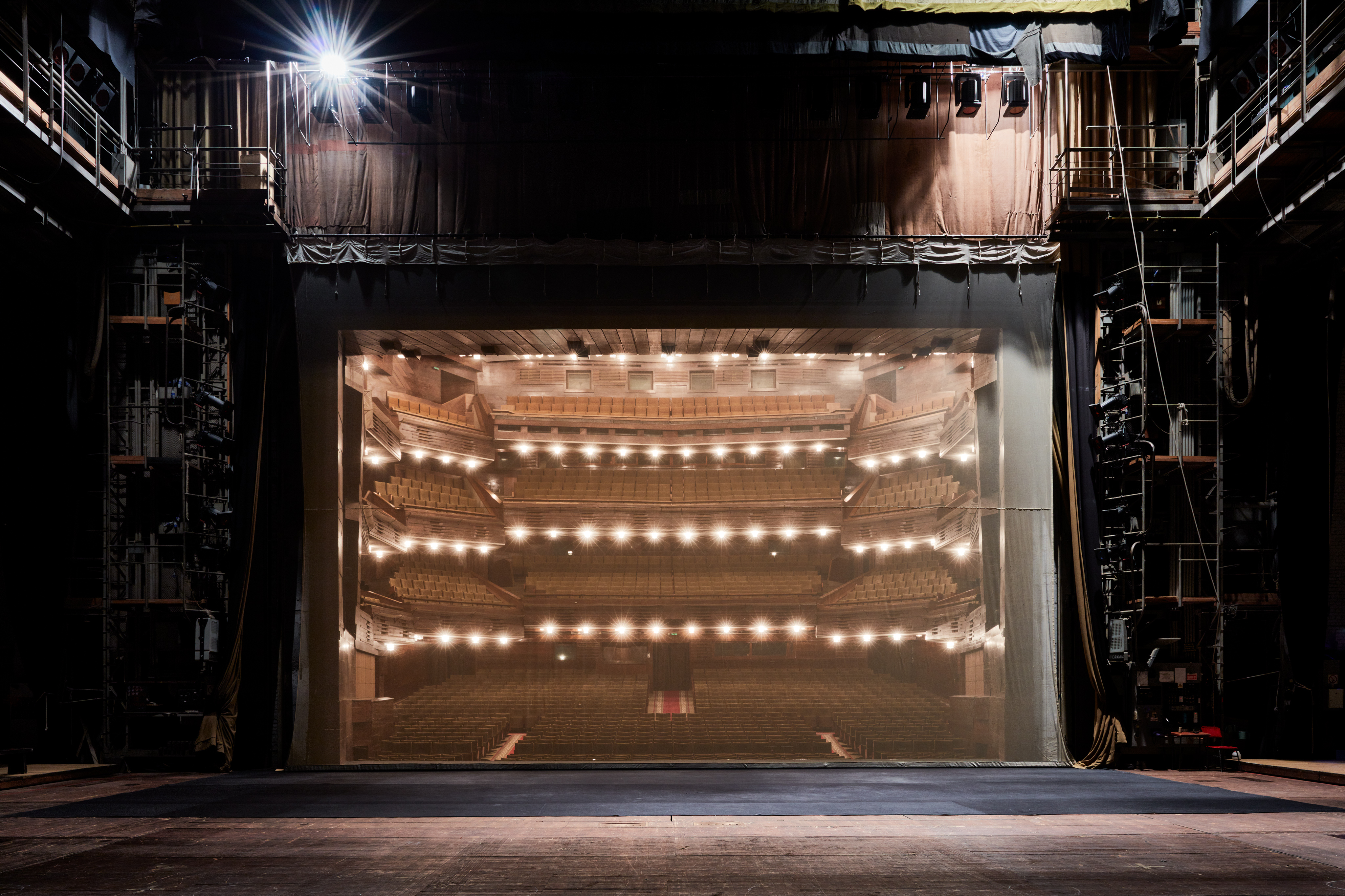 ТЕАТР
Театр есть действие,
драма
Действие есть высшая форма бытия.
Действителен только Бог, Ум.
Мир есть возможность, приводимая в действие.
Театральное действие самое философичное.
Поэт – тот, кто творит миф, а следовательно, 
действительность.
Действительность есть проекция мифа, миф в действии.
Онтология